Podpora vzdělávání dětí a žáků cizinců v MŠ a ZŠKonference NPI ČR, 13. říjen 2022
Ministerstvo školství, mládeže a tělovýchovy
Karmelitská 529/5, Malá Strana, 118 12 Praha 1 • tel.: +420 234 811 111
msmt@msmt.cz • www.msmt.cz
Právní úprava jazykové podpory cizinců
od 1. 9. 2021 systémová podpora vzdělávání cizinců v povinném  předškolním a základním vzdělávání – doplnění v RVP PV a vyhláška č. 271/2021 Sb., kterou se mění
vyhláška č. 14/2005 Sb., o předškolním vzdělávání (§ 1e)
vyhláška č. 48/2005 Sb., o základním vzdělávání a některých náležitostech plnění povinné školní docházky (§ 10 a § 11)
Jazyková podpora cizinců od září 2021
Předškolní vzdělávání
jazyková příprava je součástí běžné činnosti MŠ(RVP PV)
4 a více cizinců v PPV → vznik skupiny pro jazykovou přípravu 
1 hodina týdně (60 min) rozdělená na kratší úseky
Základní vzdělávání 
nárok → cizinec plnící PŠD v ČR max. 12 měsíců
rozsah → 100 - 200 hodin jazykové přípravyv určených školách
Vyhodnocování systému jazykové přípravy – leden 2022
dotazníkové šetření v určených školách a KÚ
výstupy - konkrétní návrhy na zlepšení fungování systému jazykové přípravy v základním vzdělávání:
rozdělení skupin na 1. a 2. stupeň ZŠ z důvodu odlišných vzdělávacích potřeb
zmenšení velikosti prezenčních i distančních skupin
financování ONIV (učebnice, pomůcky)
rozšíření § 20 ŠZ také na děti a žáky s OMJ
spojeno s finančními nároky → zatím není možné rozpočtově zajistit
Úpravy parametrů jazykové přípravy – jaro 2022
válečný konflikt na Ukrajině
potřeba integrace velkého počtu cizinců do českých škol → prioritní je zajištění co největší dostupnosti jazykové přípravy (ideálně přímo ve škole, kterou žák navštěvuje)
doporučení krajským úřadům, aby určovaly ZŠ       s alespoň 5 žáky s nárokem na podporu (umožňovala to právní úprava) → navýšení rezervy KÚ ze strany MŠMT
Úpravy parametrů jazykové přípravy – září 2022
vyhláška č. 250/2022 Sb., účinná od 1.9.2022
úpravy podmínek jazykové podpory v ZŠ – školami určenými mohou být kromě škol splňujících dosavadní kritéria také ZŠ s 5 žáky s nárokem na podporu (plní PŠD max. 12 měsíců), pokud má personální a prostorové předpoklady a pokud o určení požádá (návaznost na postup ve 2. pololetí školního roku 2021/22)
zcela nově systém jazykové podpory v SŠ
zatím časově omezená platnost – školní rok 2022/23
Pravidla pro přijímánížáků cizinců do ZŠ
žák-cizinec nepřichází z jiné ZŠ v ČR
!!! nejedná se o přestup podle § 49 ŠZ, ale o nové přijetí
škola vyhodnotí zařazení do konkrétního ročníku (postupuje se analogicky podle § 18e vyhlášky č. 48/2005 Sb.) 
úroveň dosavadního vzdělání, vzdělávací potřeby a věk, doporučujeme zařazovat dle věku, max. o 1 ročník níže
pozdější přeřazení do vyššího ročníku (i když to odpovídá dle věku) již není možné
počet let splněné PŠD se počítá dle českých pravidel (ZZ příp. musí po splnění PŠD žádat o pokračování v ZV dle § 55 ŠZ)
Pravidla pro přijímánížáků cizinců do ZŠ
žák-cizinec přichází z jiné ZŠ v ČR
!!! jedná se o přestup podle § 49 ŠZ 	
škola zařadí žáka do stejného ročníku jako v předchozí škole
Integrace ukrajinských dětí a žáků do českých škol
web www.edu.cz/ukrajina – metodické materiály pro školy, praktické informace, dvojjazyčné informační materiály a vzory pro školy i rodiče, možnosti pomoci atd.
konzultační U-linka pro školy, rodiče i širokou veřejnost, webináře pro školy; od září 2022 linka s ukrajinskými operátorkami
finanční podpora zřízení pozice adaptačního koordinátora v MŠ a ZŠ s větším zastoupením cizinců (školní rok 2021/22)
vyhlášení dotačních výzev na jazykové kurzy pro děti cizince migrující z Ukrajiny 2022 (56 mil. Kč) a na adaptační skupiny (328 mil. Kč) – školní rok 2021/22 a 2022/23
Integrace ukrajinských dětí a žáků do českých škol
finanční podpora zřízení pozice ukrajinského asistenta pedagoga
přímá podpora cizinců při výuce a pomoc při organizaci výuky
podpora určena pro MŠ, ZŠ, SŠ a KON veřejných zřizovatelů (kromě škol při ZZ)
podpora na období září – prosinec 2022
školy obdrží finance prostřednictvím KÚ a MHMP do 30.11.2022
bude přiděleno cca 114 mil. Kč pro 583 škol ze všech krajů   (nejvíce škol z Prahy a Středočeského kraje)
Integrace ukrajinských dětí a žáků do českých škol
Zákon „Lex Ukrajina“
Lex Ukrajina I a II, připravuje se LU III (bude řešeno hlavně prodloužení účinnosti zákona)
LU I a II řeší mj.: 
do 90 dnů od udělení dočasné ochrany povinnost  zapsat dítě k plnění PŠD nebo PPV
postupy v případě naplněné kapacity školy; nemůže nastat situace, že se žák nemá kde vzdělávat!!
online vzdělávání na Ukrajině není plnění PŠD z pohledu českých právních předpisů (může probíhat, ale nad rámec vzdělávání v české škole)
zkrácení lhůty pro možné vyřazení žáka-cizince ze školy, pokud nedochází do školy (z „60+15“ na „15+15“)
Další podpora využitelná pro vzdělávání dětí a žáků cizinců
Národní plán obnovy 
doučování dětí ohrožených školním neúspěchem
určen pro školy s nadprůměrným zastoupením žáků se sociálním znevýhodněním a neziskové organizace
alokace 1 mld. Kč
Podporované období od 1. 9. 2022 do 31. 8. 2025
žádost musí být podána nejpozději do 31.12.2022
více na webu www.edu.cz
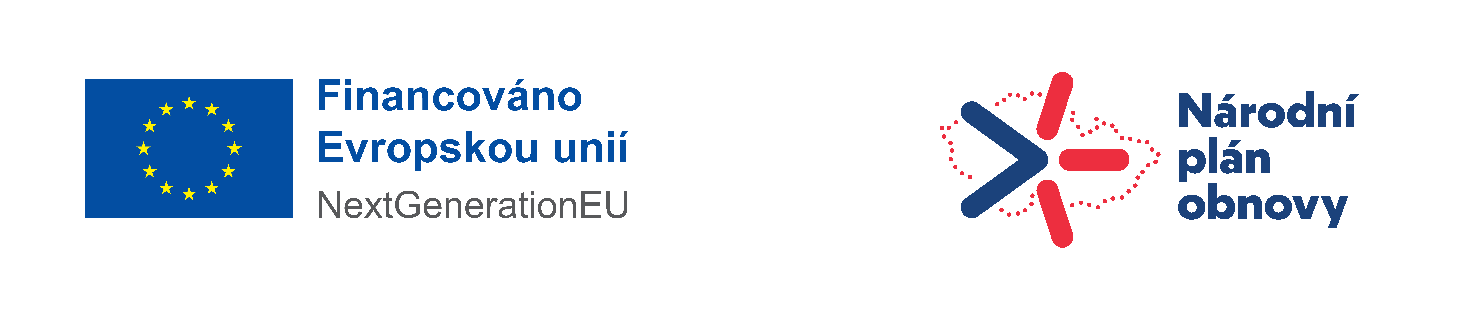 Další podpora využitelná pro vzdělávání dětí a žáků cizinců
Operační program Jan Ámos Komenský
podpora školních psychologů a speciálních pedagogů
aktivity na podporu dětí a žáků s odlišným mateřským jazykem ve vzdělávání, např.:
dvojjazyčný asistent v MŠ, ZŠ a SŠ, 
přímá podpora žáků s OMJ v MŠ, ZŠ a SŠ a další
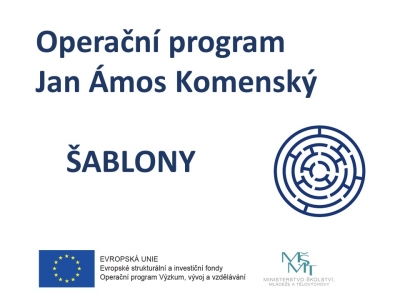 Další podpora využitelná pro vzdělávání dětí a žáků cizinců
Obědy pro děti
úhrada školních obědů rodinám v tíživé životní situaci 
rok 2022 – podpora MŠMT 60 mil. Kč prostřednictvím organizace Women for Women
https://www.obedyprodeti.cz/postup-pro-skoly/
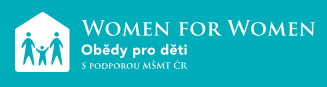 Děkuji za pozornostMgr. Svatopluk Pohořelývedoucí oddělení základního vzdělávání, MŠMTsvatopluk.pohorely@msmt.cz
Ministerstvo školství, mládeže a tělovýchovy
Karmelitská 529/5, Malá Strana, 118 12 Praha 1 • tel.: +420 234 811 111
msmt@msmt.cz • www.msmt.cz